Python
Introduction à
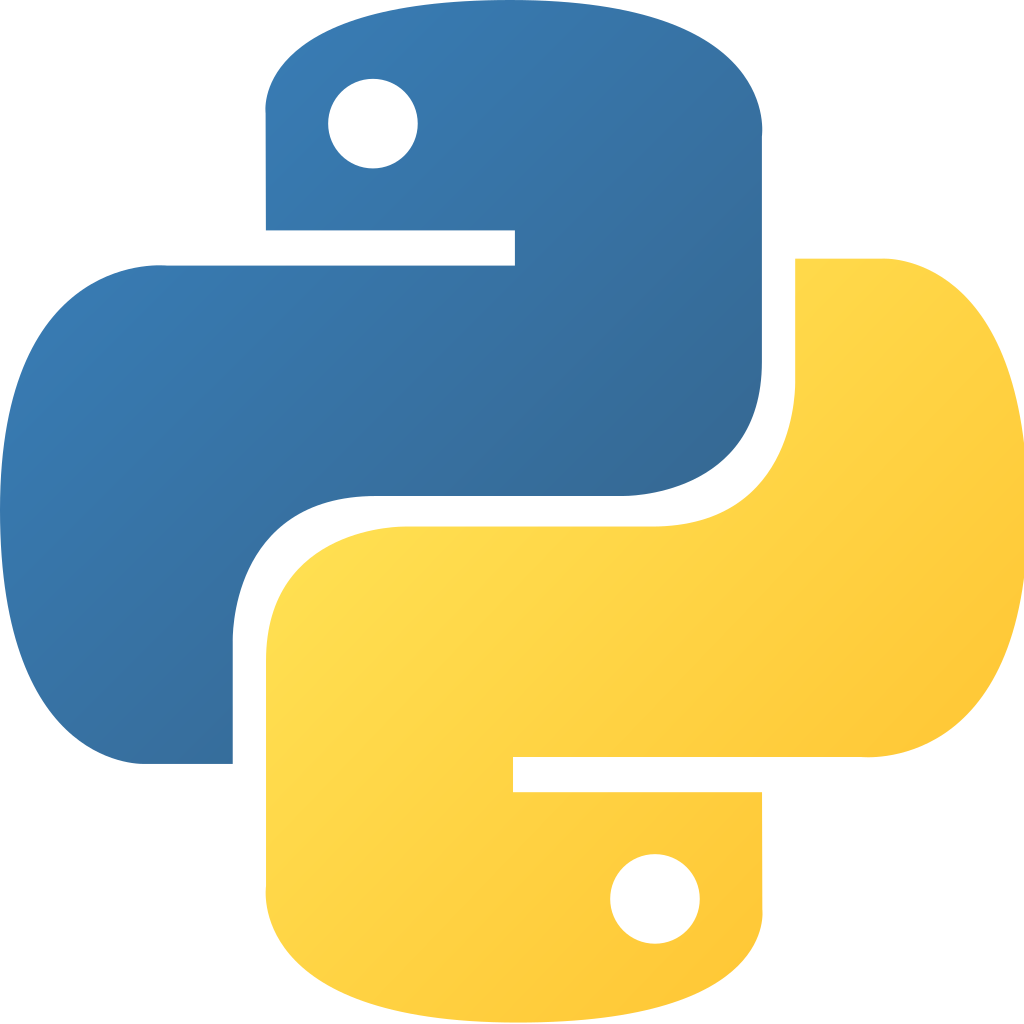 [Speaker Notes: Qu’est-ce qu’un programme ? Qu’est-ce qu’il peut faire ? Qu’est-ce qu’il ne peut pas faire ? Exemple d’utilisations. Qu’est-ce qu’un langage de programmation ?
Ordinateurs bêtes -> nécessité d’être explicite, si faute de frappe, pas de correction. Pas de programme qui crée d’autre programme avec peu d’intructions]
Introduction
C’est qui? c’est quoi ?
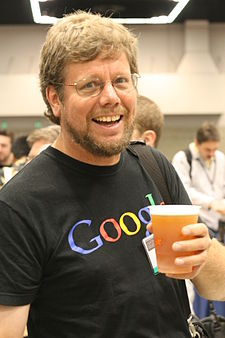 Quelques mot-clés...
Objet
Impératif
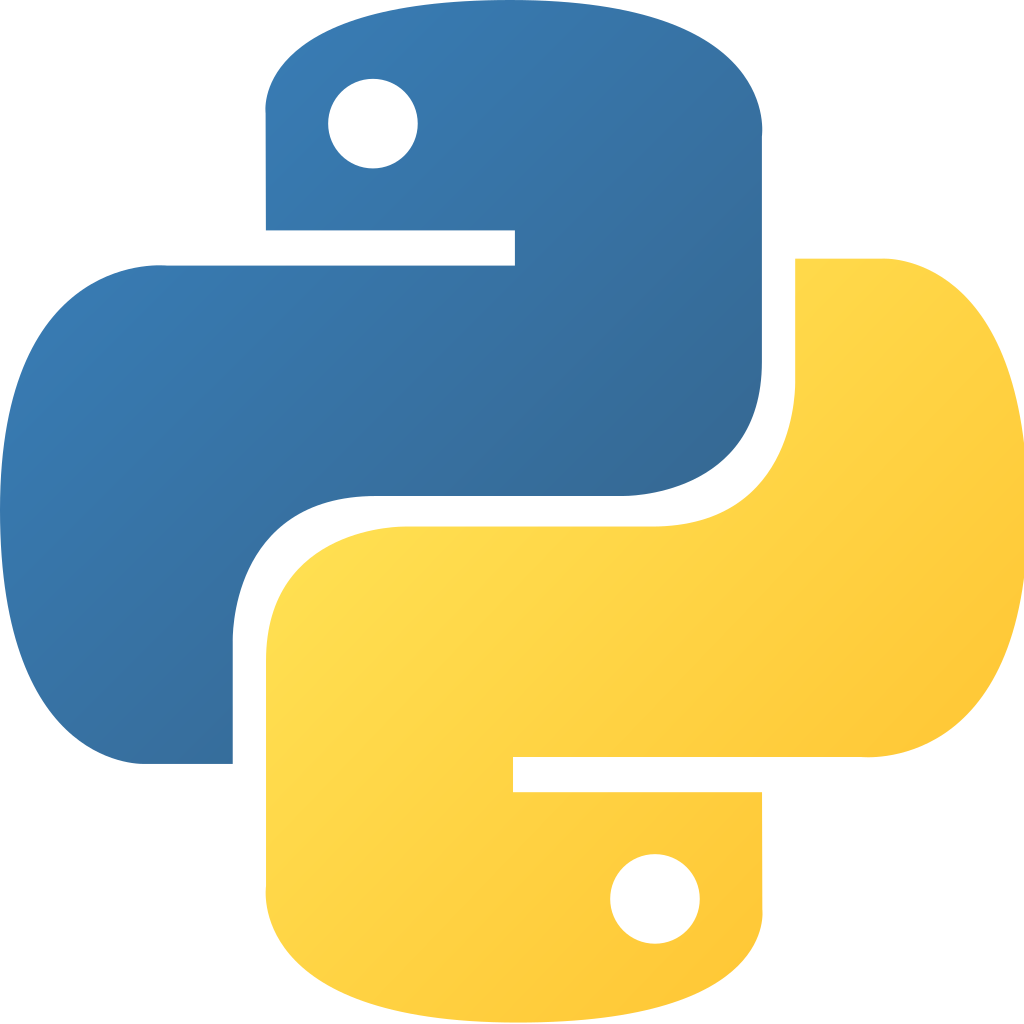 Fonctionnel
Multiplateforme
Open source
Interprété
Guido van Rossum
Types de base
int (nombre entier)
0, 1, 2, -1 ...
float (nombre à virgule)
0.0, 0.1, -99.9, -1.42 ...
bool (booléen: vrai ou faux)
True, False
str (chaîne de caractères)
“a”, ‘abc’, “lol mdr”, ‘!?♥’
list
[] , [0, 2, “ok point”, 1.2, False]
tuple (N-uplet)
() , (0 , 2, “ok point”, 1.2, False)
dict (dictionnaire)
{} , {“a”: 42, “b”: 666}
set (ensemble)
{1, 5} , {“a”, “b”, “abc”}
Opérations de base
Opérateurs arithmétiques
1 + 2 	# 33 - 2 	# 13 * 4 	# 125 / 2 	# 2.55 // 2 	# 2 		(division euclidienne)9 % 5 	# 4 		(reste de la division euclidienne)2 ** 8 	# 256
Variables
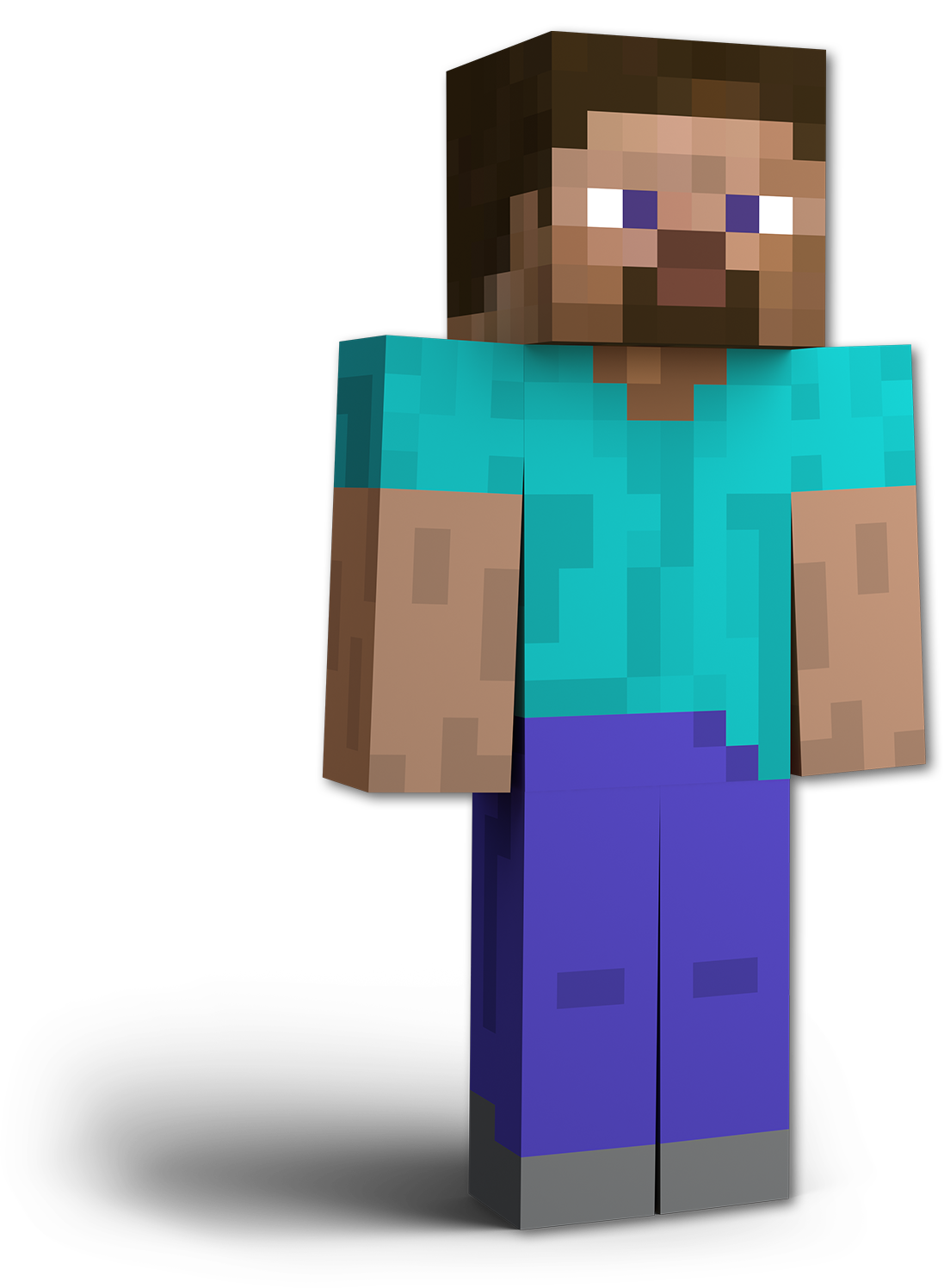 name = "Steve"			# str
health = 100				# int
size = 1.81				# float
is_mexican = True		# bool
Affectation : opérateur égalité
x = 5
x = x + 1 	# x: 6
x += 3 		# x: 9 (écriture plus compacte)
x -= 4 		# x: 5
x = 10 		# réassignation
Opérateurs renvoyant des booléens
name == ‘Steve’ 				# égalité
health != 0					# différence
1 in [3, 8, 1] 				# appartenance (ici : False)
not is_mexicain 				# contraire
size >= 1 					# inégalité
is_mexicain and is_male 	# ET logique
is_mexicain or is_male 		# OU logique
Principe : structures conditionnelles
Condition
False
True
Code
Structures conditionnelles
if health > 0:
    print(“Je vis”)
elif health < 0:
    print(“Je suis déjà mort”)
else:
    print(“Je meurs”)
if name == “Steve”:
    print(“Creeeper !!”)
if is_mexicain:
	print(“Caramba !”)
if size != 0:
	print(“Je suis grand”)
Principes : boucles
while
for
If no more item
Condition
Item in sequence
False
True
Next item
Code
Code
Boucles
health = 100for i in range(0, 3):	# i: 0, 1, 2
    health -= i
# health: 97
i = 0
while i < 3:
    health -= i
    i += 1
# health: 97
Fonctions standards
Classiques
type(“Steve”) 					# str
range(start, stop, step)
print(“Steve\nMario”) 		# (\n : saut de ligne)
len([1, 2, 3])					# longueur
list.append(1)					# ajout
‘a/b/c’.split(‘/‘)				# scindement
‘ ‘.join(list)					# accolement
input(“nom : “)					# entrée utilisateur
Les fonctions les plus importantes
help()
(ou google hein 👀)
dir()
Conversion de type
str(4) 						# “4”bool(0)						# Falsebool(42)						# Trueint(“69”)					# 69list(range(0, 10, 2))	# [0, 2, 4, 6, 8]float(“1.81”)				# 1.81int(1.81)					# 1
Attention aux erreurs...
Fonctions
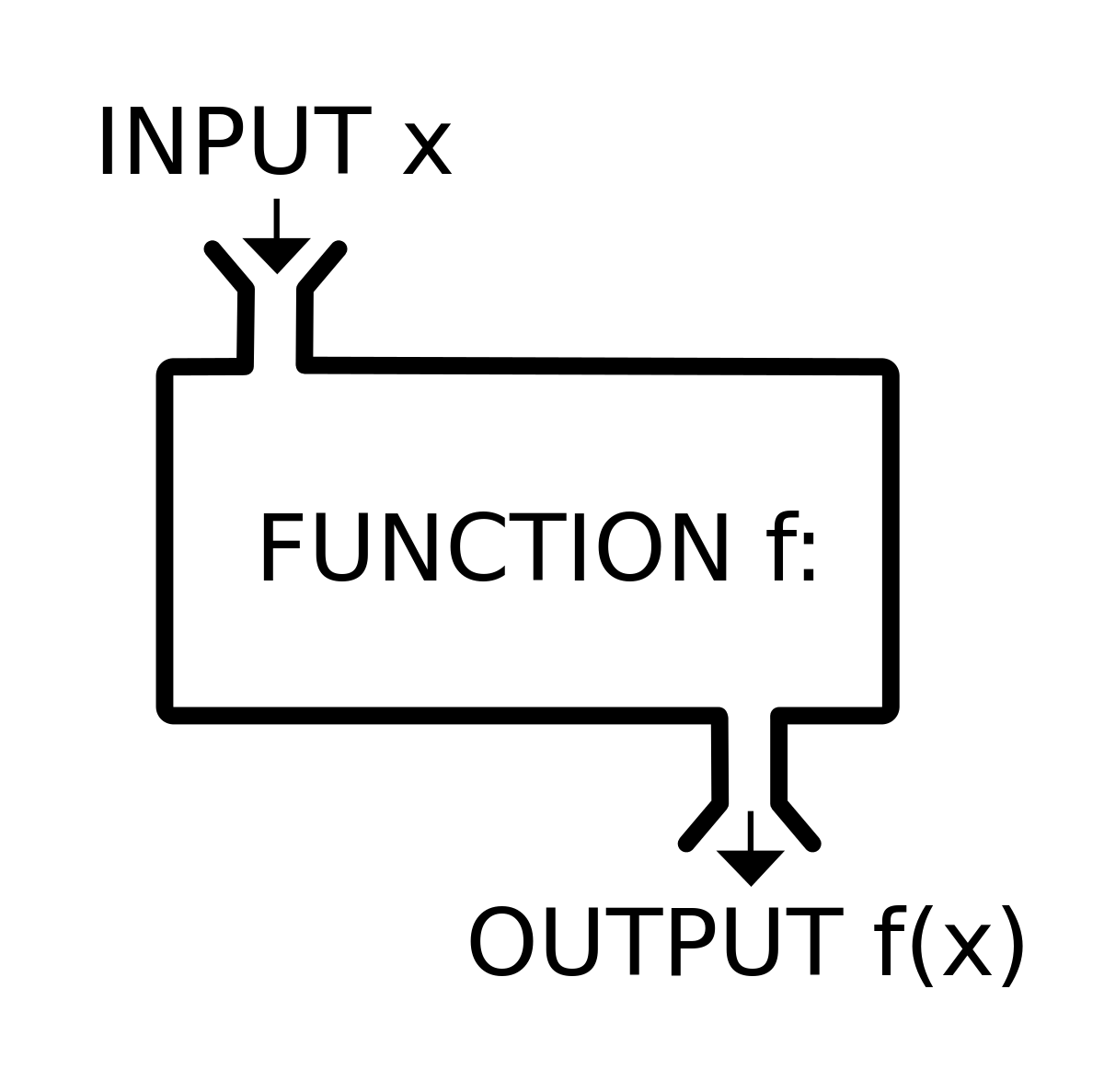 def double(x):
	return 2*x
def positive(x):
	if x > 0:
		return x
	else:
		return 0
Toute fonction retourne quelque chose (sinon None)
Bibliothèques et imports
Sémantique
import random 					# random.randint(1, 6)
import random as rd				# rd.randint(1, 6)
from random import randint	# randint(1, 6)
Exemples
Usage des strings
catchphrase = “It’s a me”
print(catchphrase[0])						# ‘I’
print(catchphrase[0:9])						# “It’s a me”
words = catchphrase.split(‘ ’)			# [“It’s”, “a”, “me”]
print(words[0])								# “It’s”catchphrase = catchphrase + “, Mario!”	# “It’s a me, Mario !”
catchphrase.replace(“Mario”, “Steve”)	# “It’s a me, Steve”
Usage des listes
nombres = [1, 2]
inventory.append(3)		# nombres: [1, 2, 3]
nombres[1] = 4			# nombres: [1, 4, 3]
print(len(nombres))		# 3
for n in nombres:
	print(n)
Exemple
Demander une chaîne de caractère (str) à un utilisateur :
name = Nonewhile name != “Steve”\
    and name != “Alex”:
name = input(“Quel est ton nom : ”)	print(“Joue à Minecraft”)
Quitter une boucle :
lili = [1, 2, 3, 42, 5, 6]somme = 0for n in lili:	if n == 42:		break	somme += nprint(somme)		# 6
TD 1 : Le Jeux du plus ou moins
Étape 1 :
Importer le module random
Découvrir la fonction randint
Tester input()
Étape 2 :
Écrire un if-else avec des print pour informer du prochain coup à jouer
Étape 3 :
Ecrire une boucle pour se donner une seconde chance de trouver le bon nombre
TD 2 : Maths Mania
Étape 1 :
Calculer la somme des nombres au carrés de 1 à 42 (la somme de 1, 4, 9… jusqu’à 42 inclus)
Étape 2 :
Rédiger une fonction pow_sum(n, p) qui renvoie la somme des nombres de 1 à n à la puissance p
Étape 3 :
Demander n et p à l’utilisateur et afficher le résultat de pow_sum(n, p)